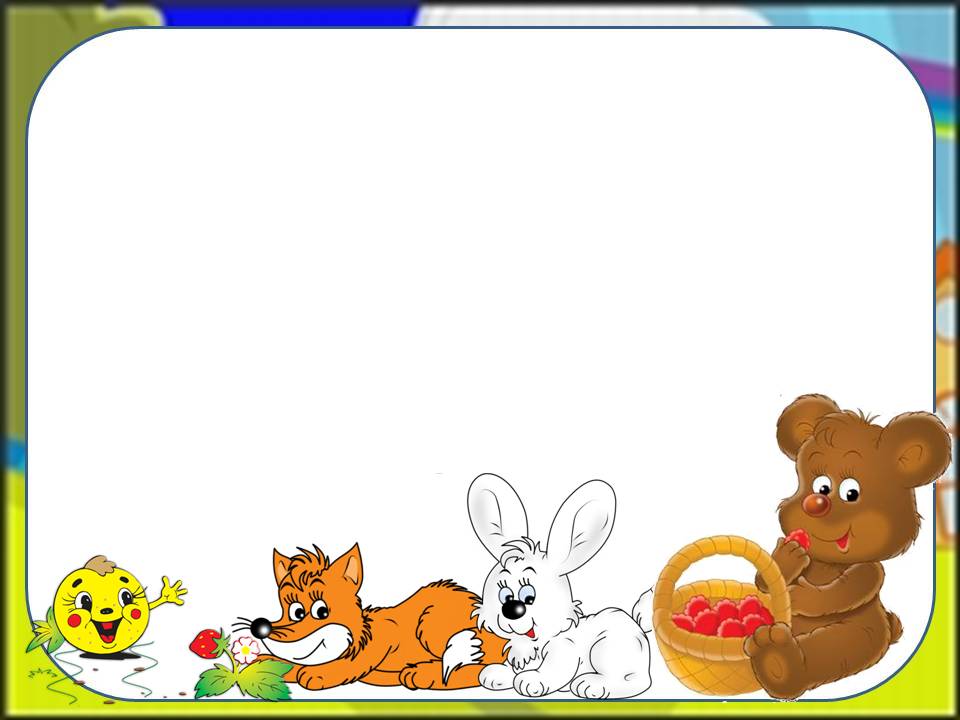 Педагогический проект 
«Будем книгу мы любить»
младший дошкольный возраст
                                                   



 Воспитатели: Шаркова М.А
     Богданова Л.А.
Книга - лучше телевизора, поверьте!Книгу можно подержать,Ее можно полистать,С нею можно поиграть,И с неё нарисоватьИллюстрацию свою.Развиваем с книгой речь,Надо нам ее беречь.Книга - наш любимый другС ней не страшен нам досуг.
Вид проекта:творческий, художественно–речевойДлительность проекта: краткосрочный (04.05.2016 - 14.05.2016)Возраст детей: вторая младшая группа (дети 3-4 лет)
Цель и задачи проекта:— введение в практику разнообразных форм и методов работы с литературными произведениями, способствующих приобщению детей к книге для развития познавательной, творческой и эмоциональной активности детей;— выявить знание детских сказок через различные виды игр;— привлечь родителей к совместному творчеству в рамках проекта;— воспитывать желание к постоянному общению с книгой и бережному отношению к ней; — дать детям знание о библиотеке.
Этапы реализации проекта:Перед проведением проекта в группе была создана развивающая среда. Оформлены выставки книг по следующим темам: «Умные книжки», «Книжки – малышки»,  «Волшебные сказки», «Моя любимая книга»,  составлен перспективный план мероприятий непрерывной образовательной деятельности; проводилась беседа о предстоящем празднике.Детям и родителям было дано домашнее задание:— перечитать любимые книжки,— нарисовать любимых героев,— собрать дома и у знакомых книги, требующие ремонта.
Мероприятия с родителями:
Рисование любимых литературных героев.

2. Выставка любимых домашних книг.

3. Пополнение библиотеки группы.

4. Консультации для родителей: «Роль книги в развитии и воспитании ребёнка».
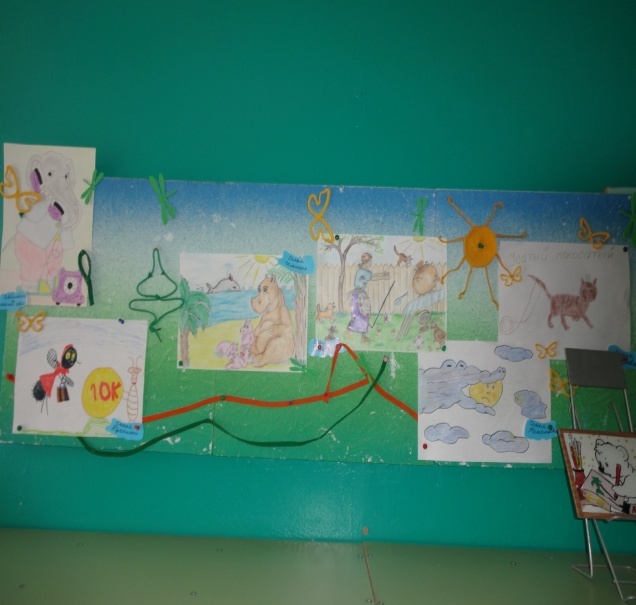 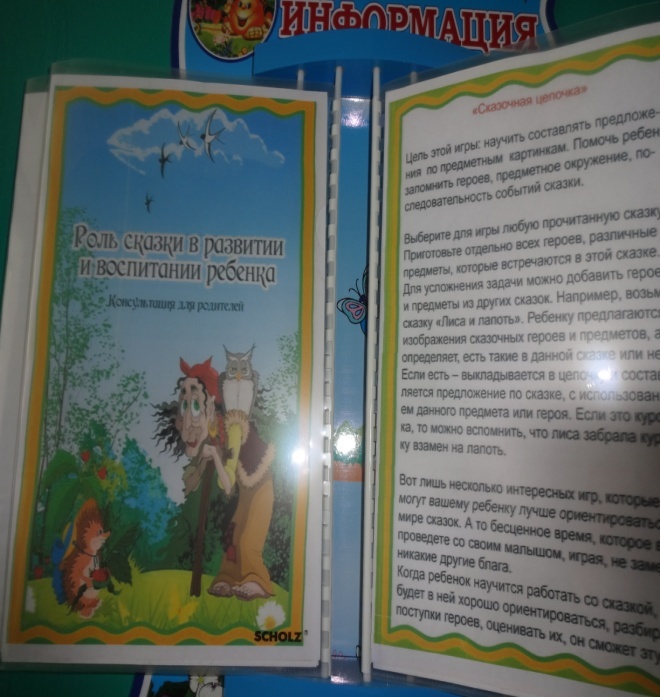 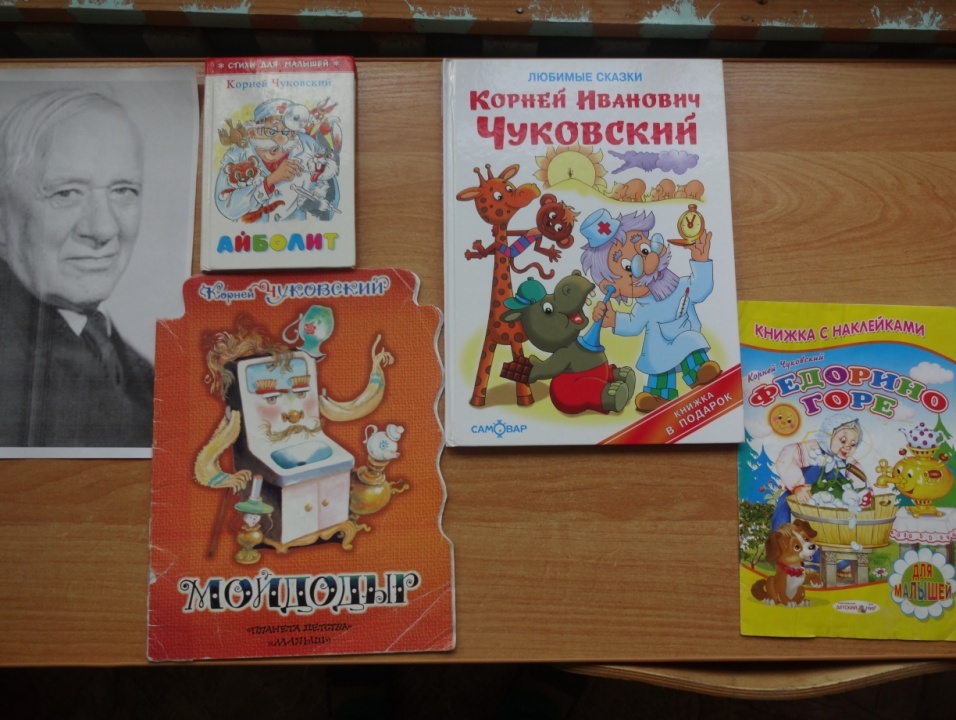 Ожидаемый результат проекта:
1. В результате проекта дети познакомились с творчеством детских писателей.
2. Дети научились узнавать  на репродукциях и фотографиях писателей и поэтов.
3. Дети познакомились с иллюстраторами детской книги.
4. Были организованы для детей тематические выставки.
5. Дети научились ремонтировать книги.
6. Детьми были созданы творческие  работы по прочитанным произведениям.
7. Инсценировка по прочитанным произведениям в исполнении детей.
8. Родители воспитанников познакомились с информацией по воспитанию любви к чтению.
9. Владеть понятием библиотека.
Реализация проекта
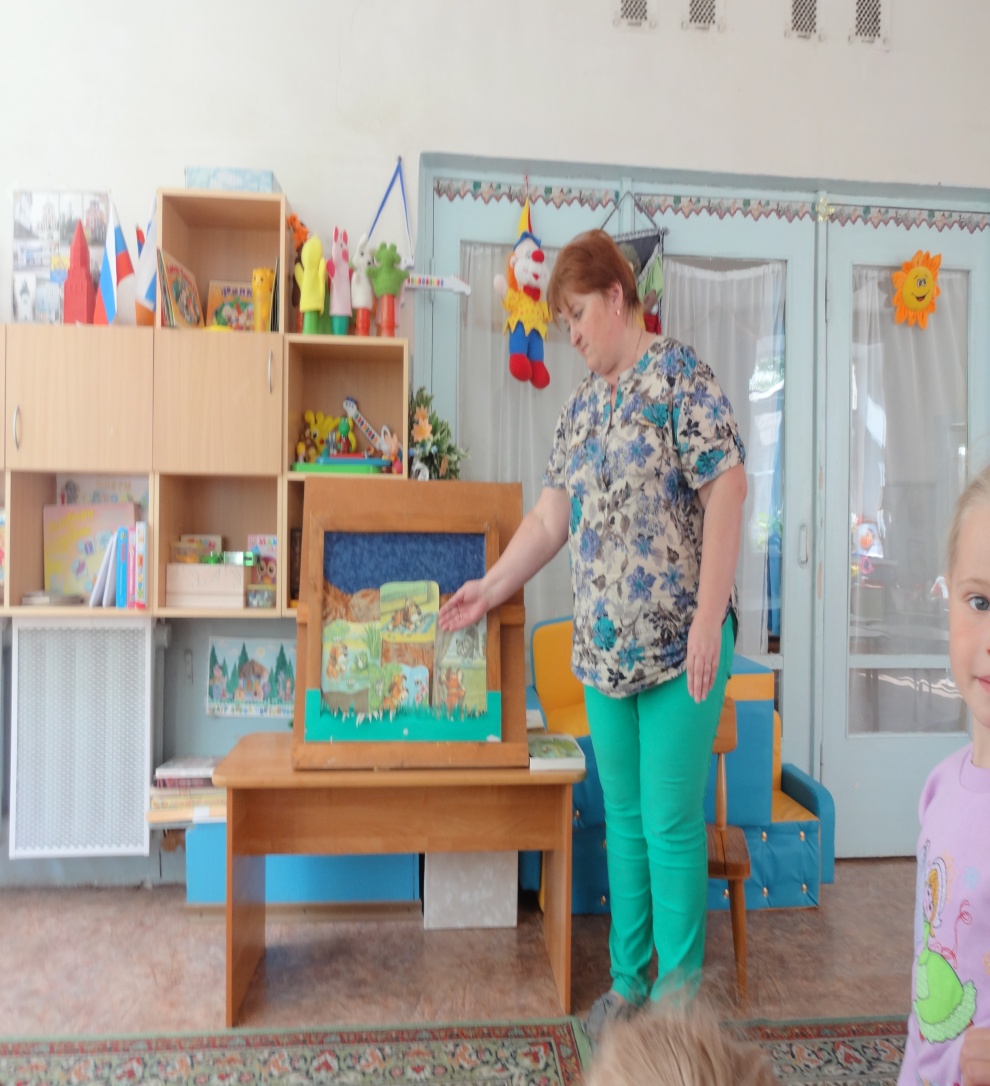 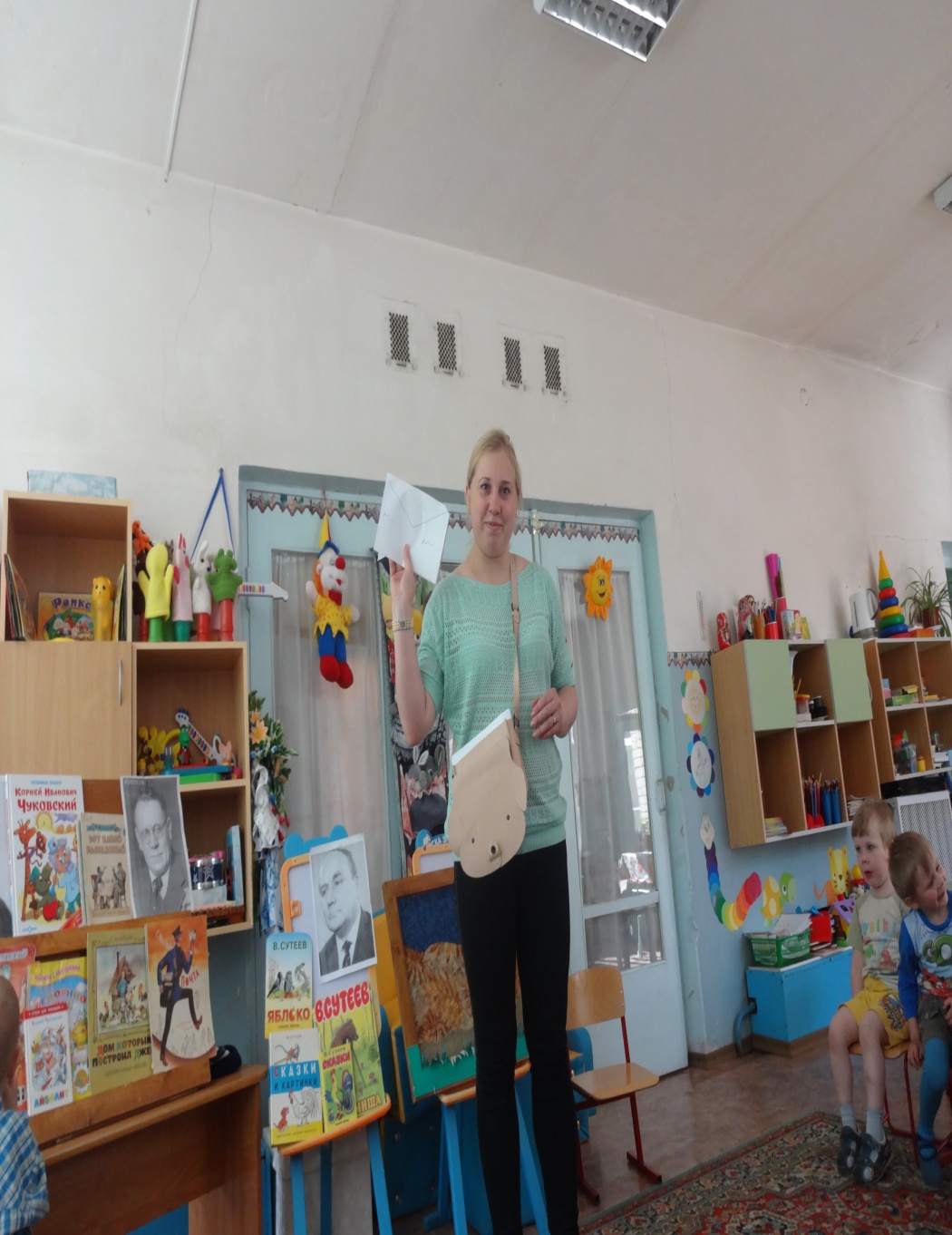 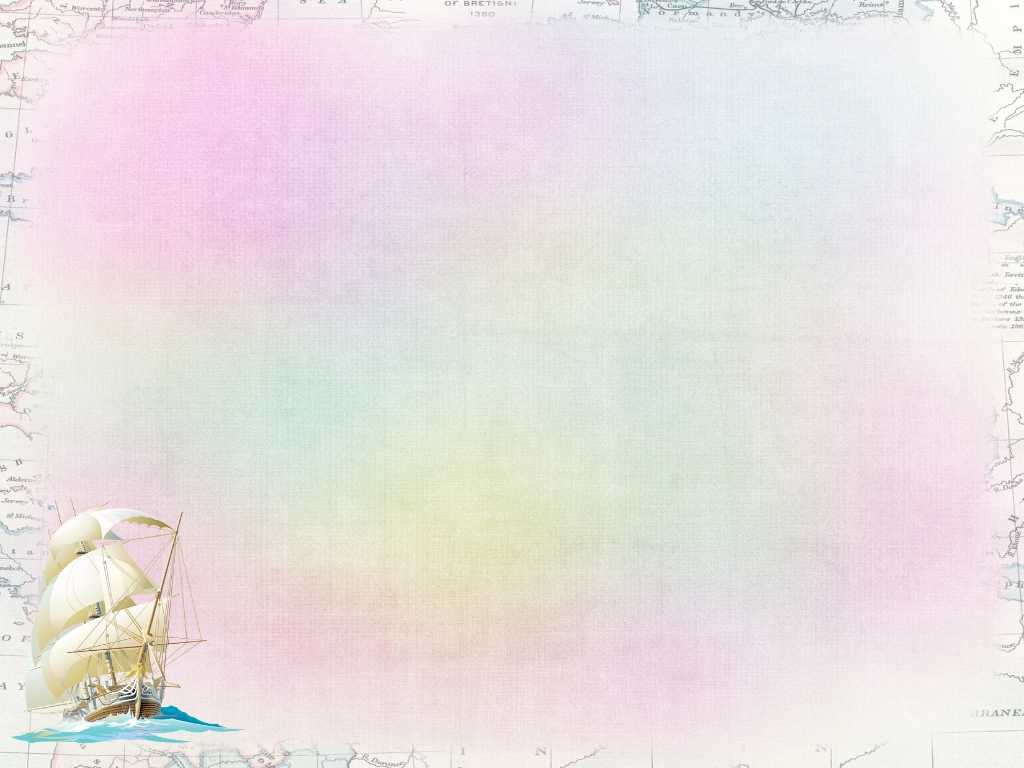 Знакомство с Корнеем Чуковским
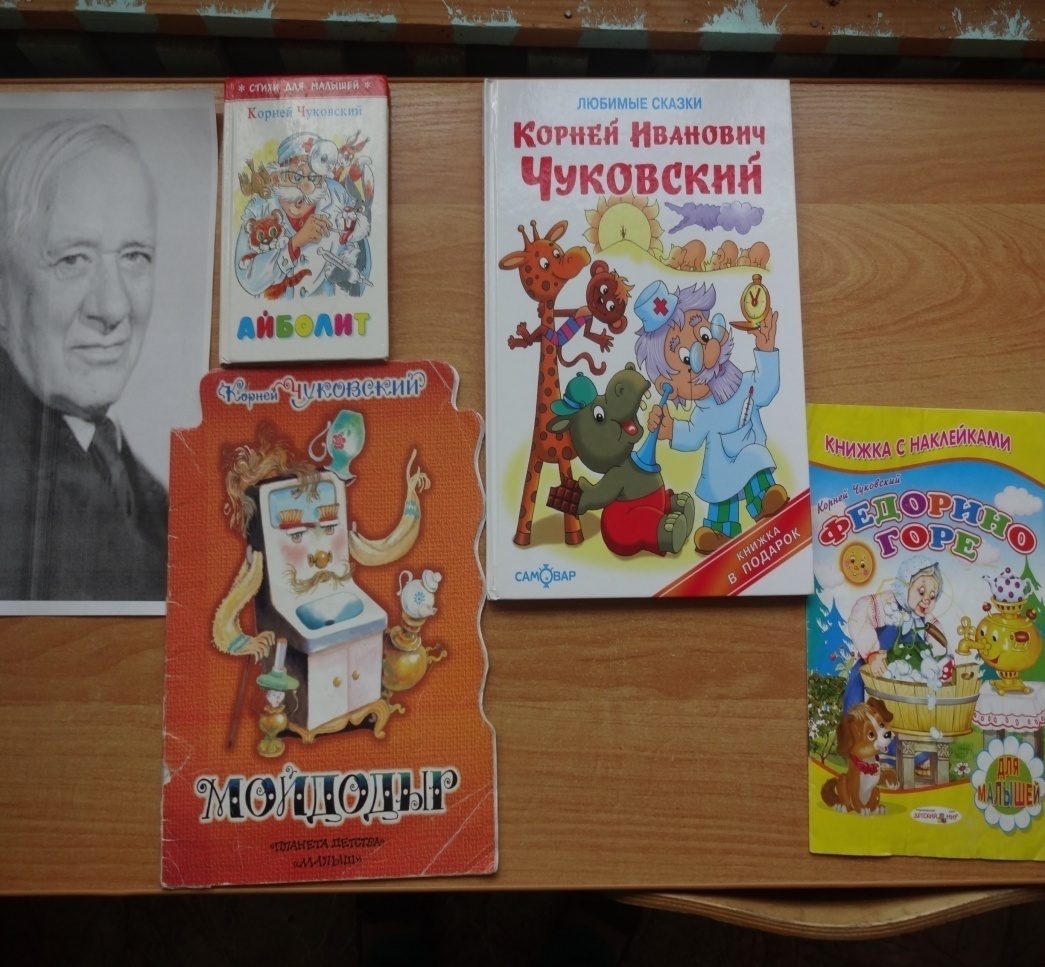 Творчество Владимира Сутеева
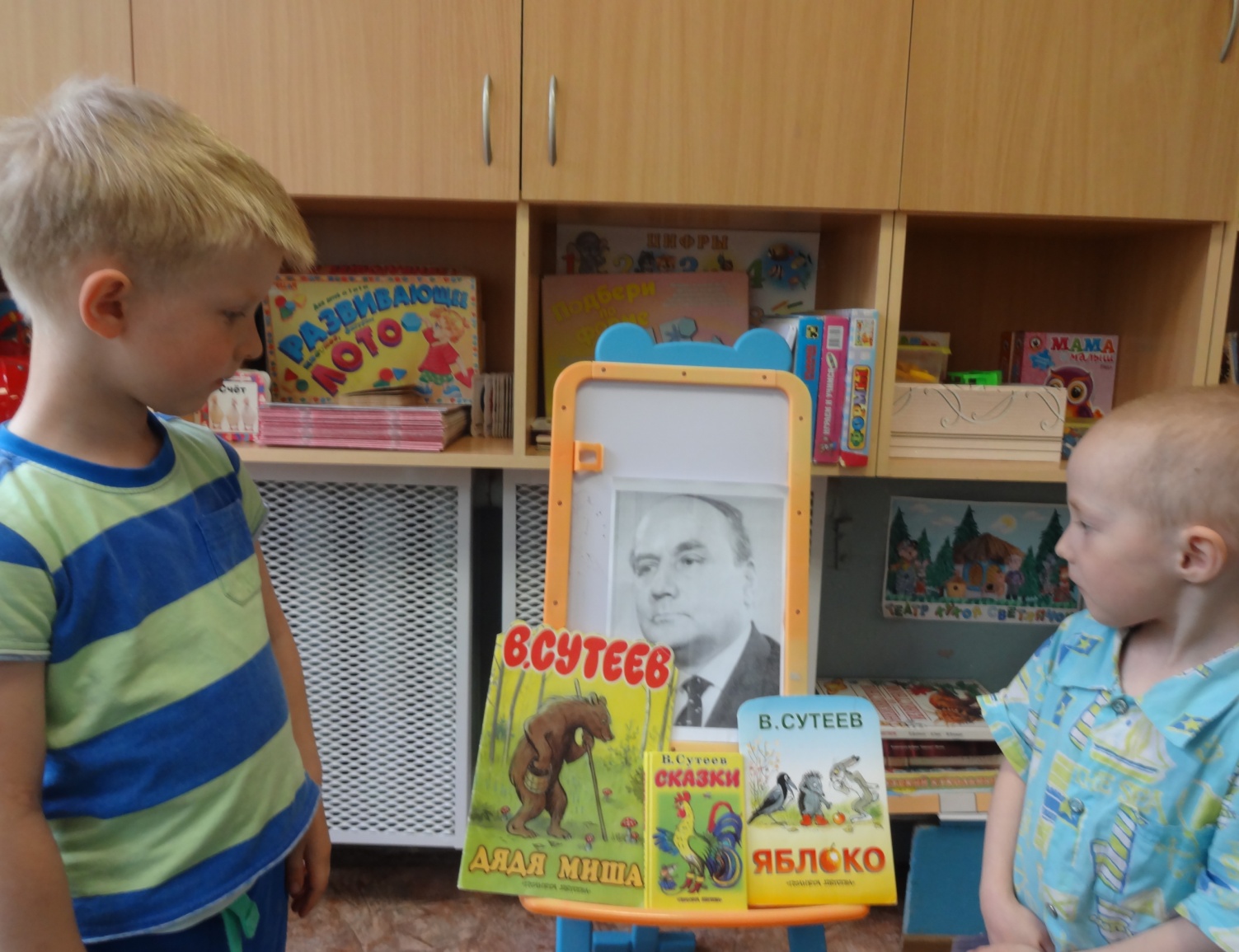 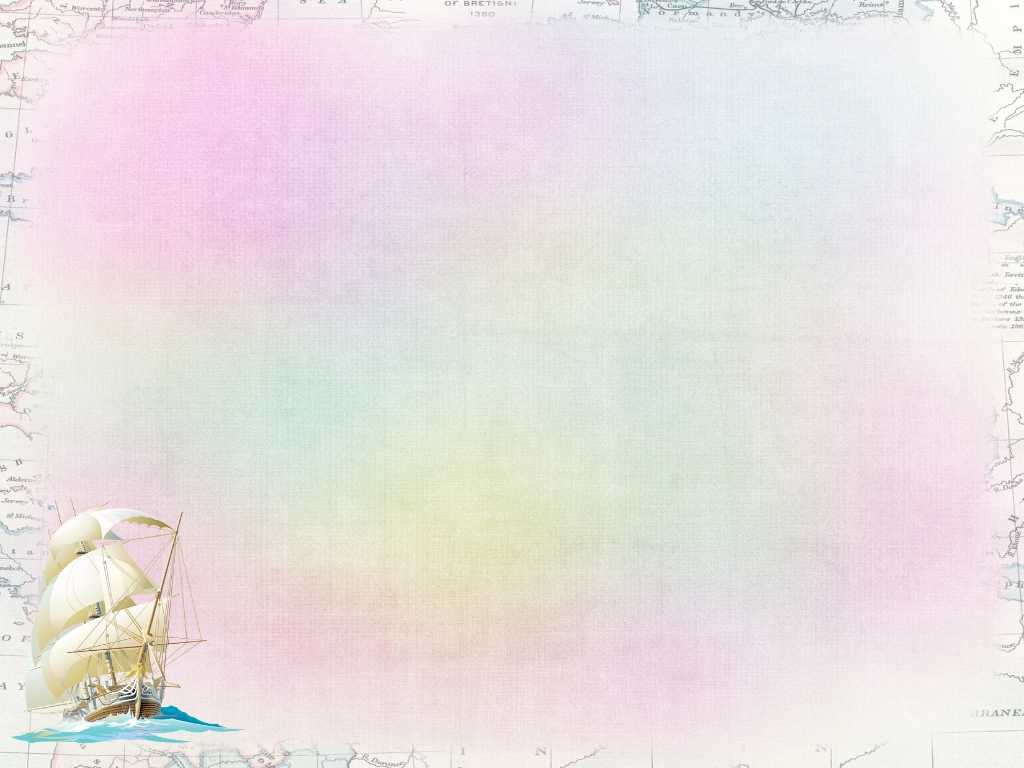 Знакомимся с Самуилом Маршаком
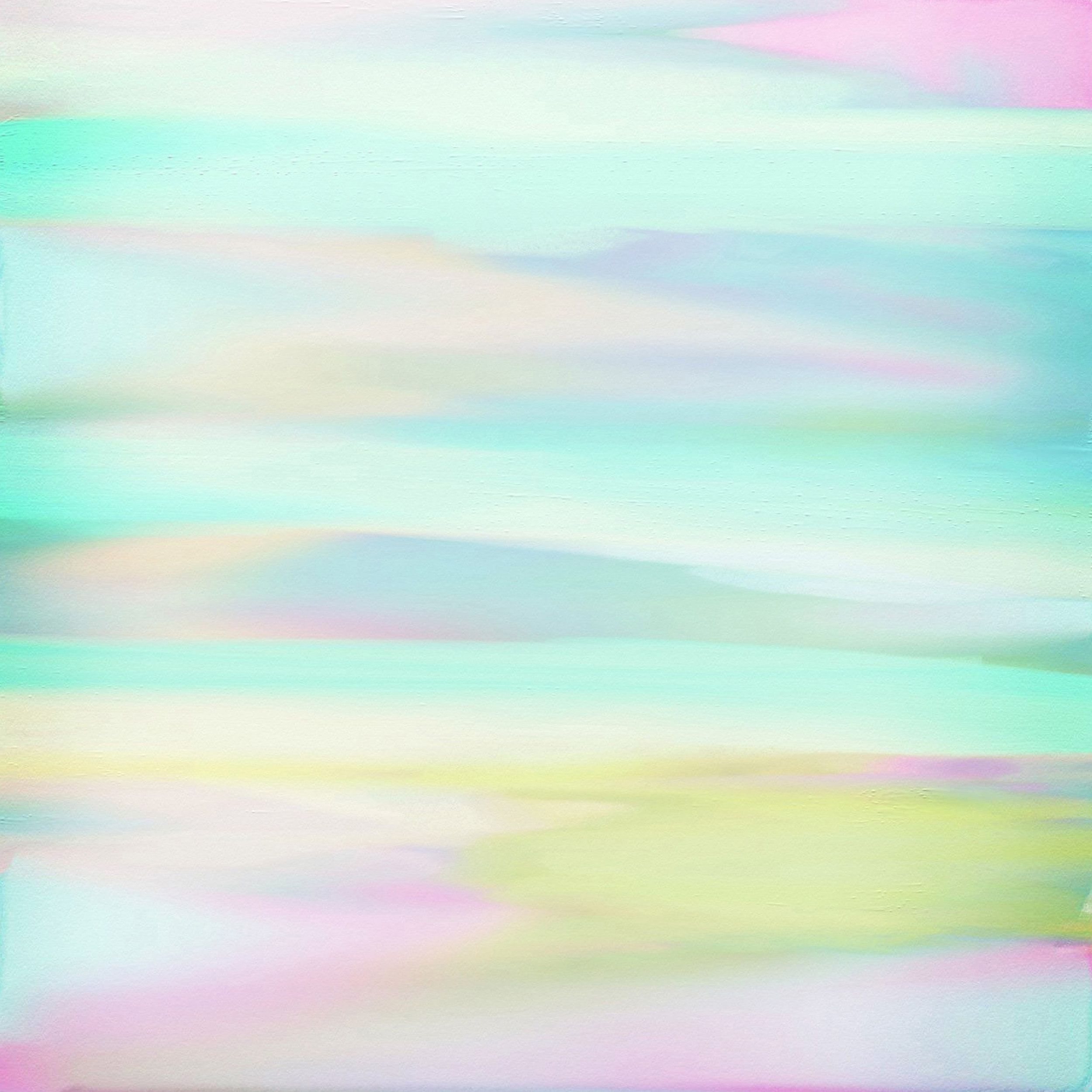 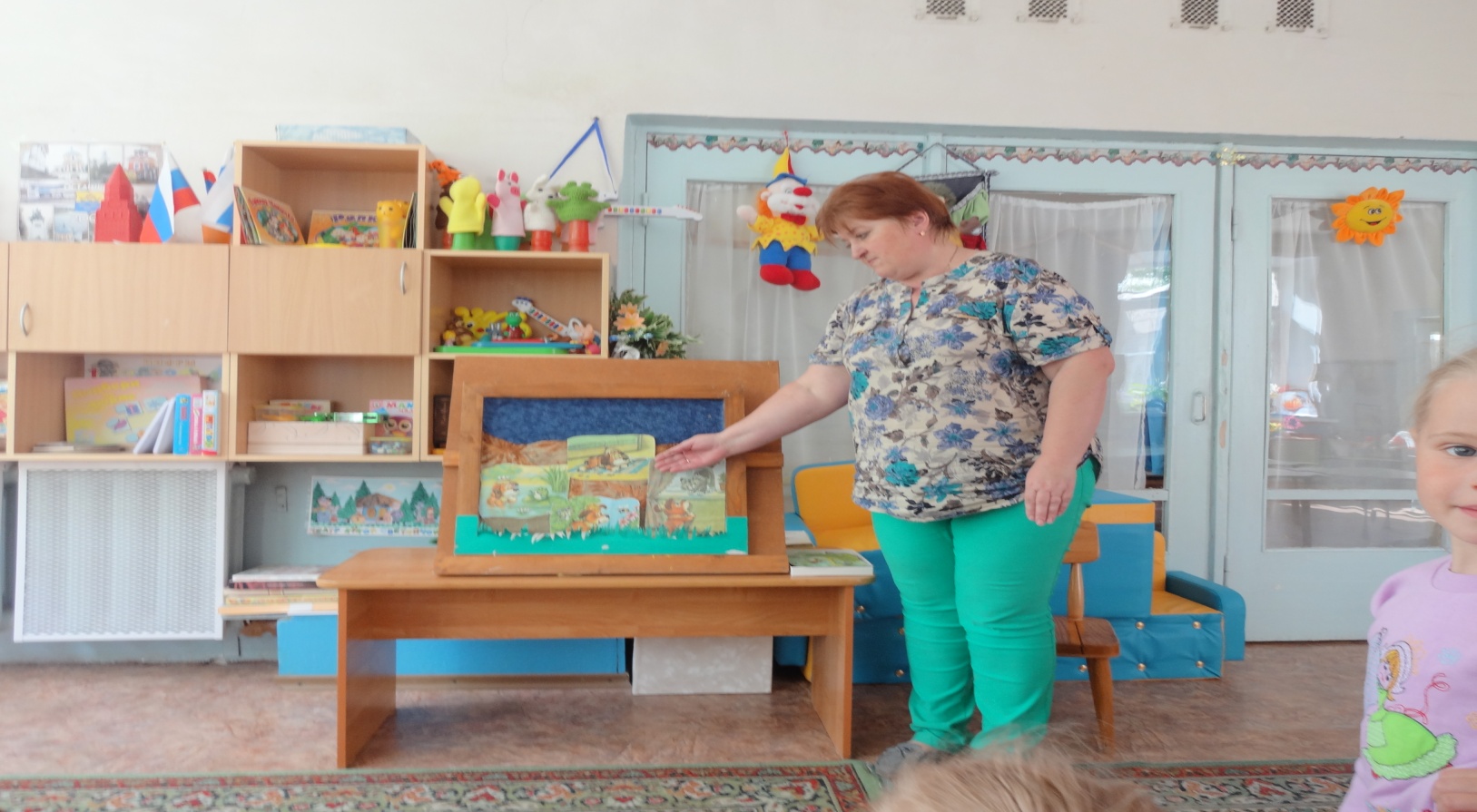 Театр на фланелеграфе «Кто сказал «Мяу»?»
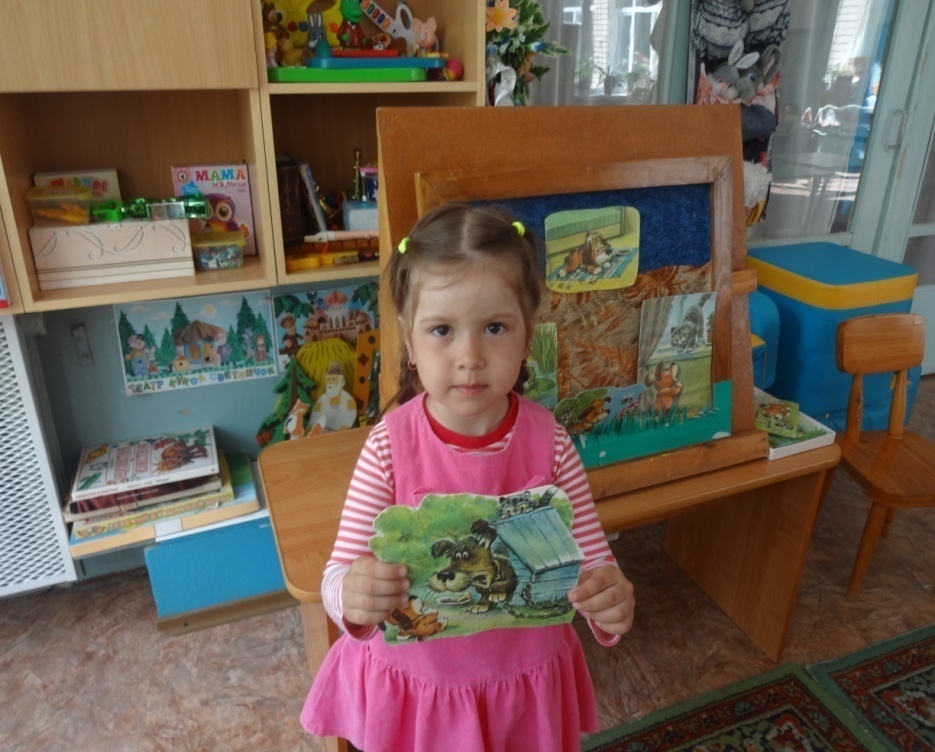 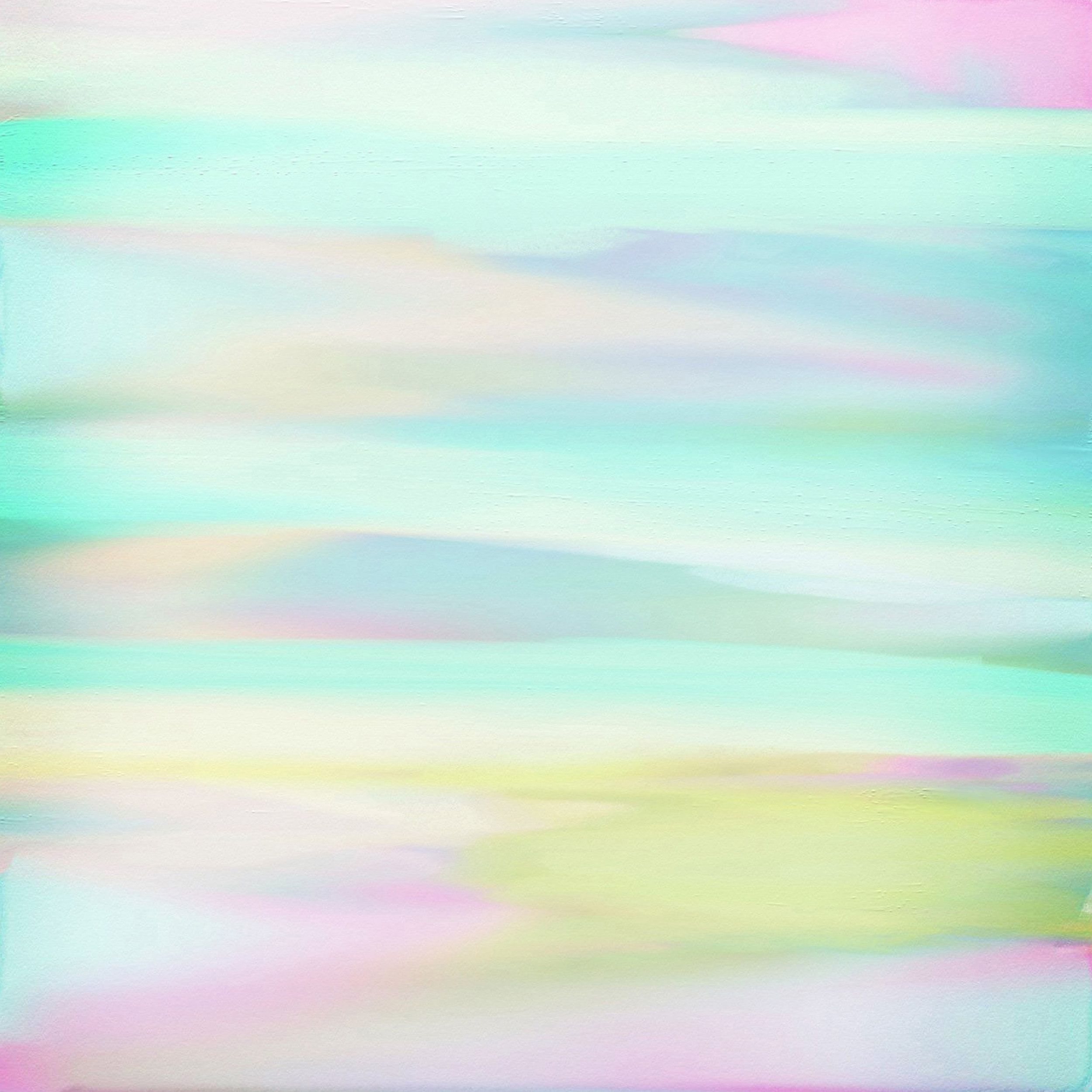 Раскрашивание картинок по любимым сказкам
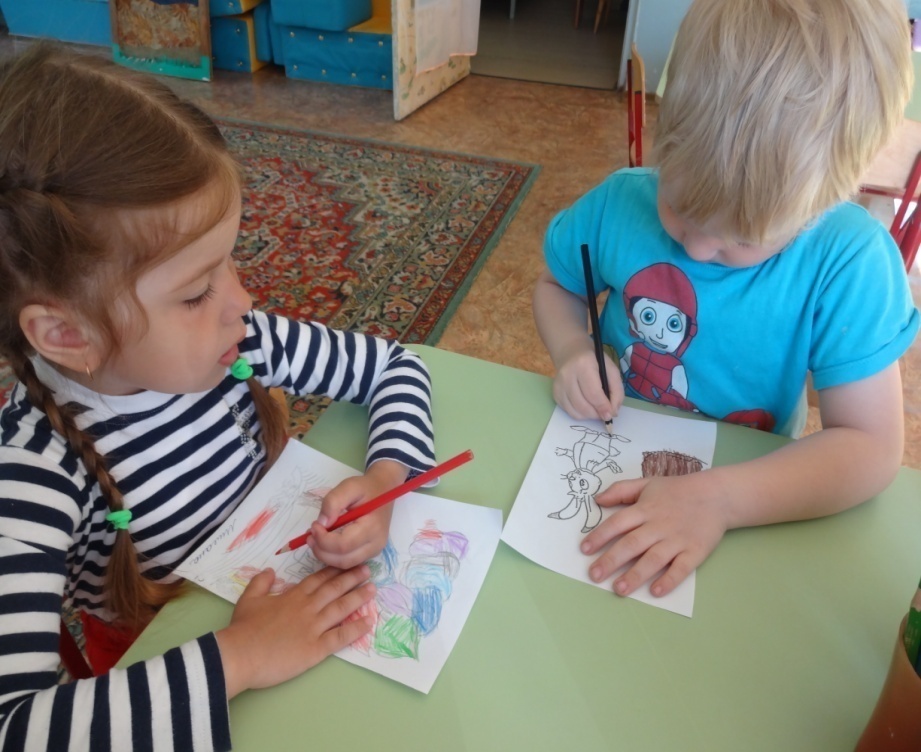 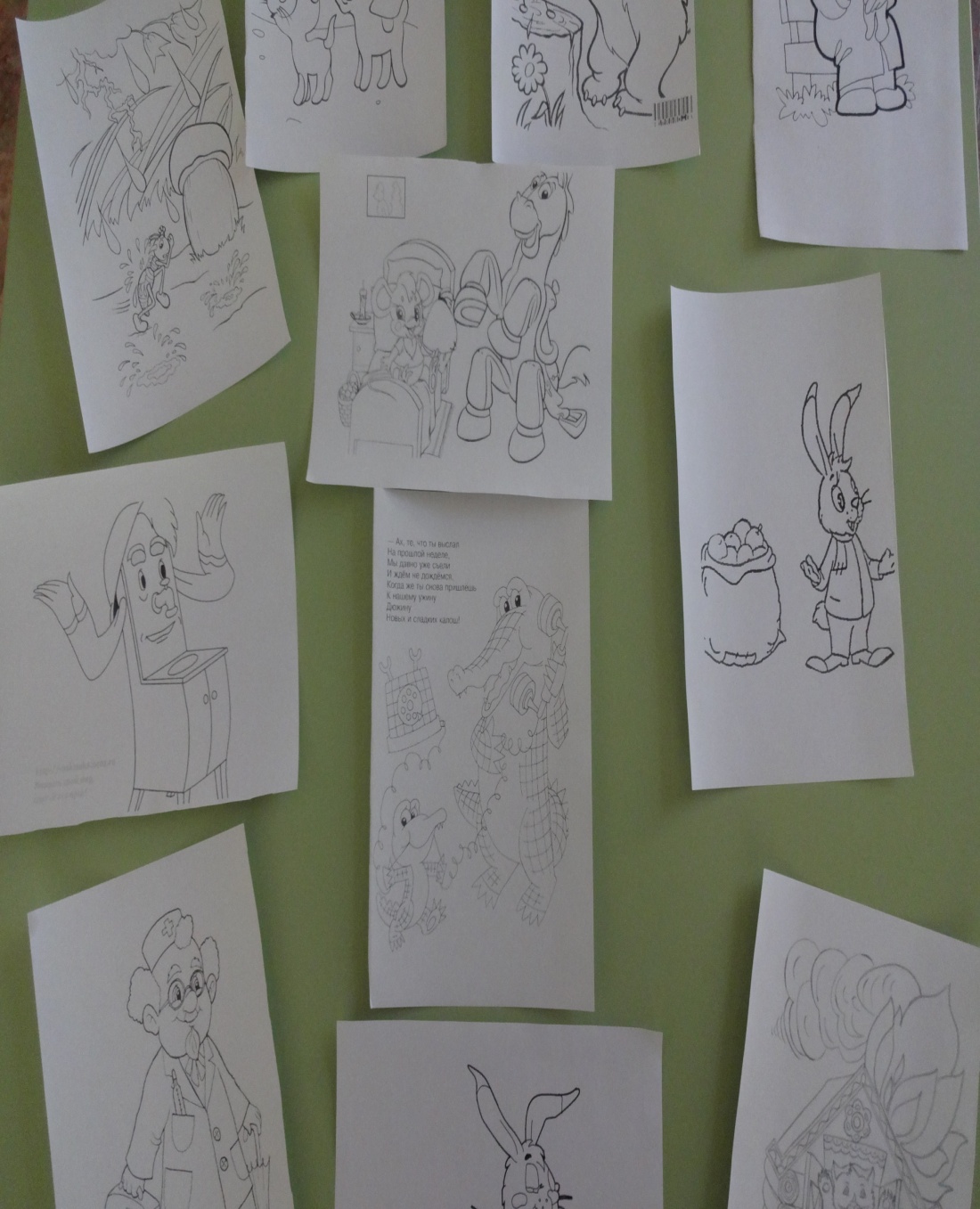 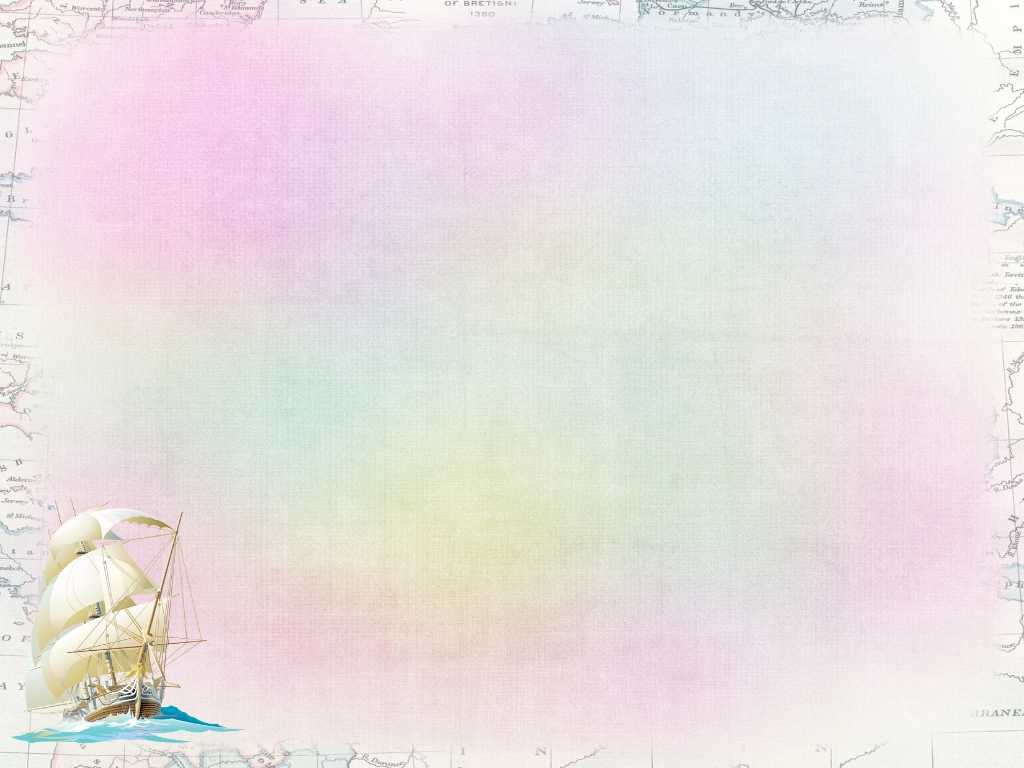 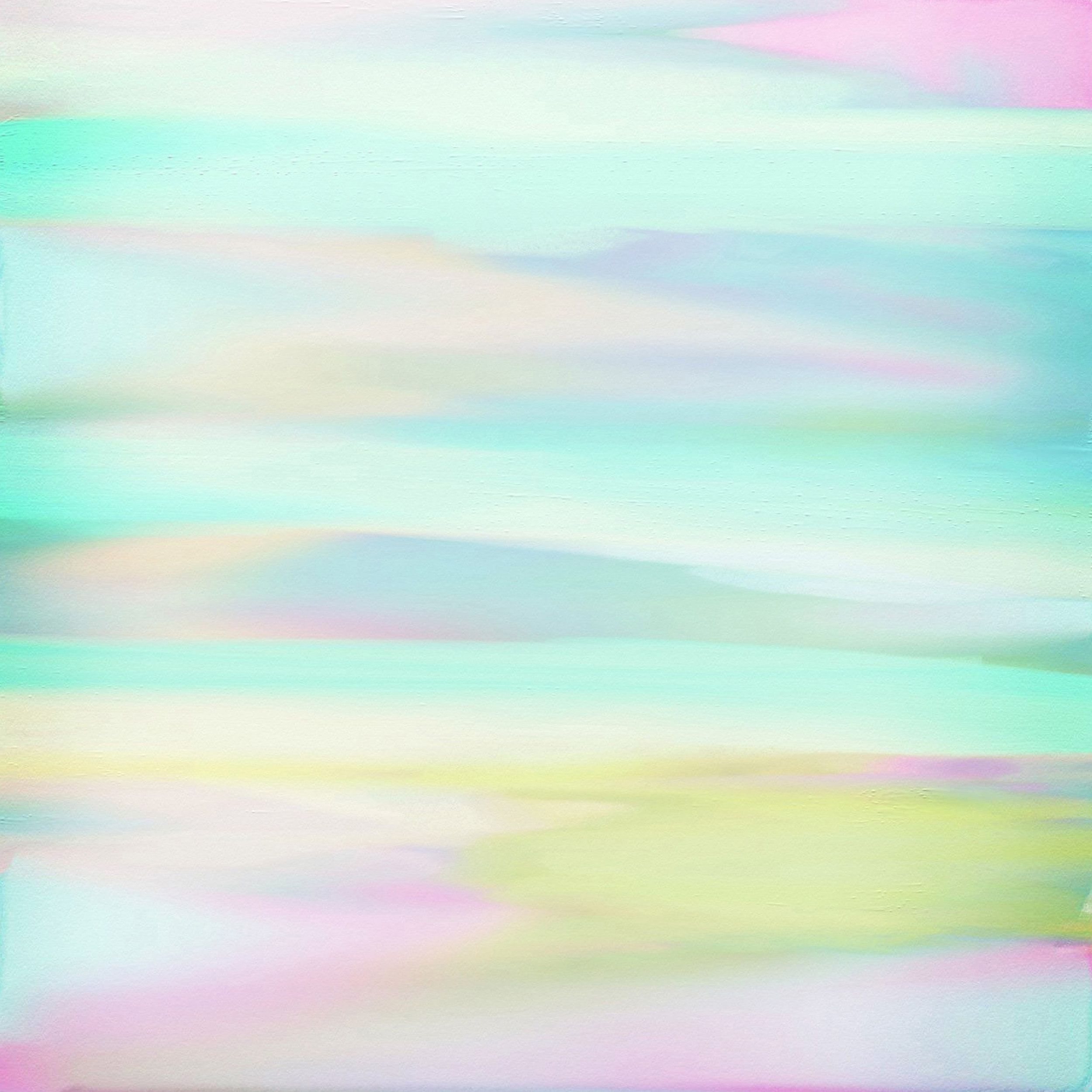 Дидактическая игра«Собери картинку»
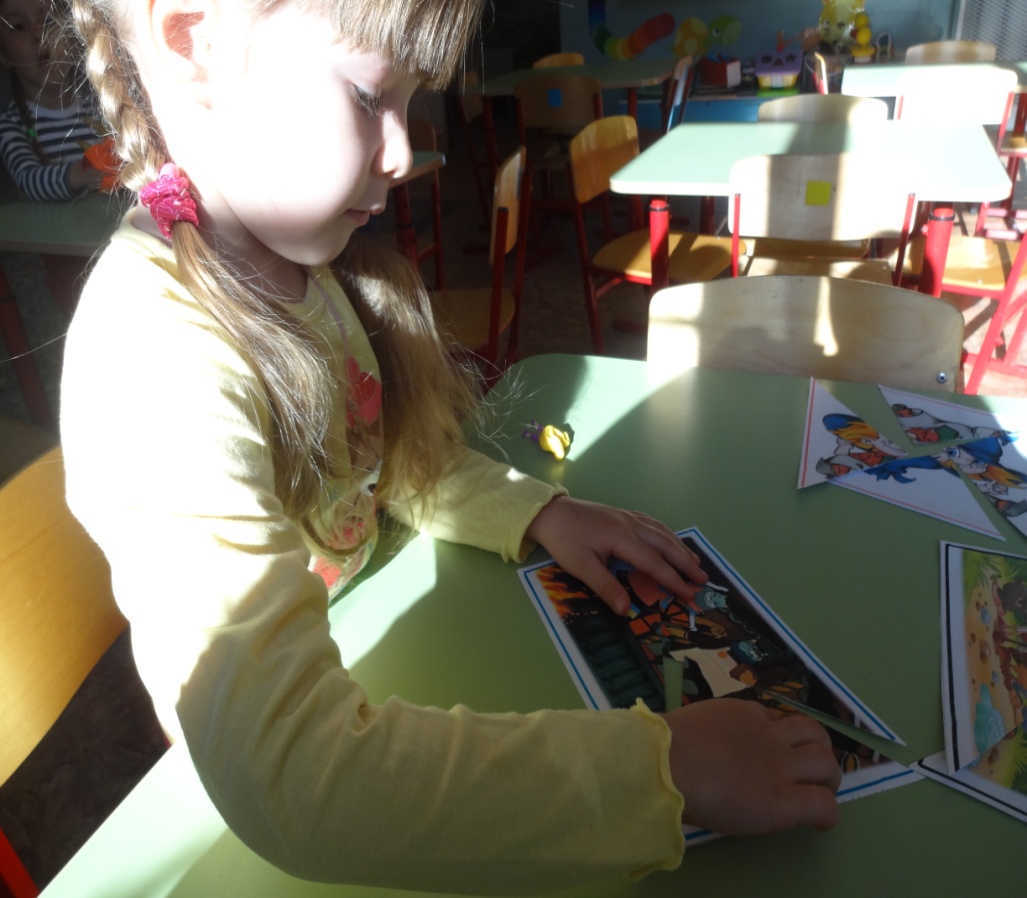 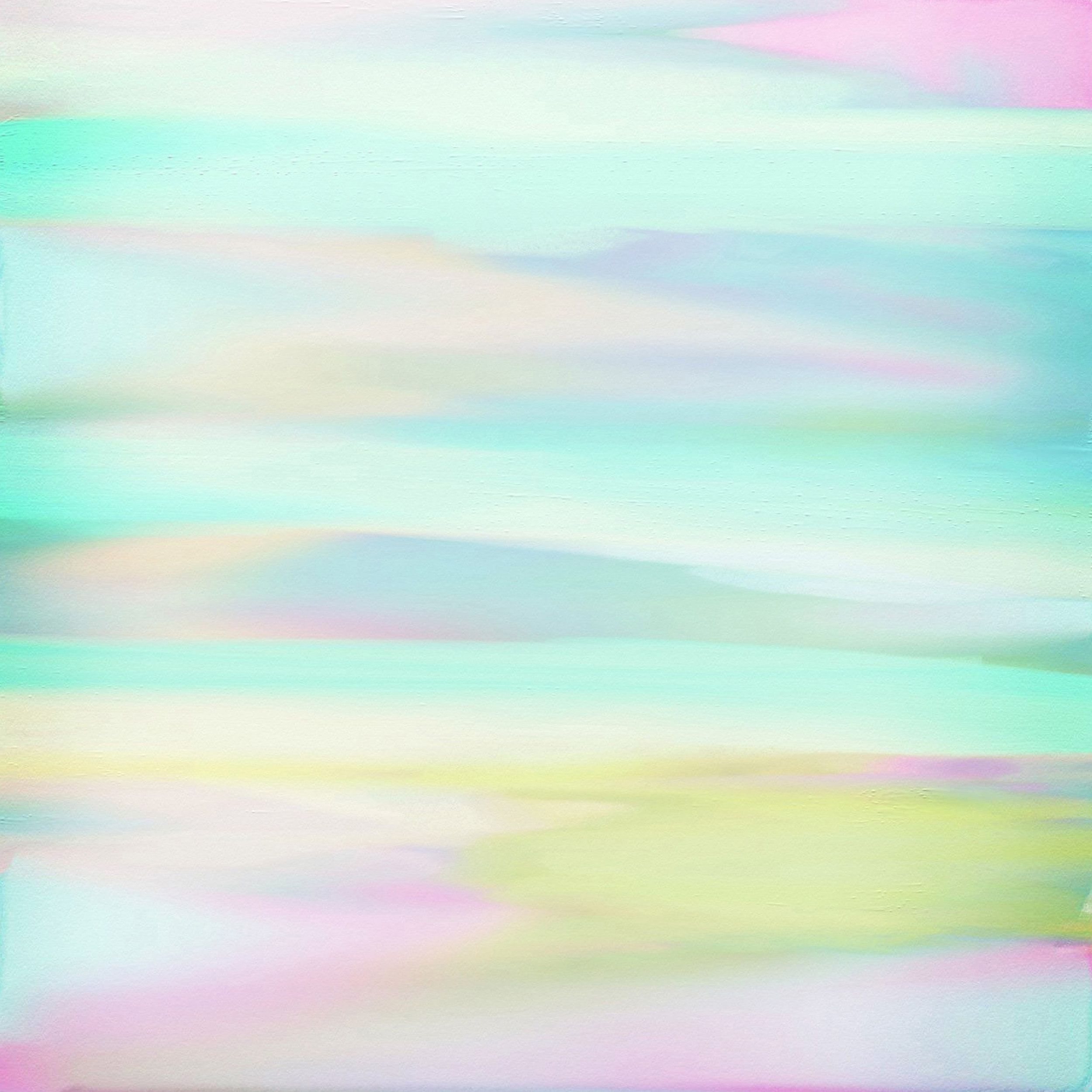 Рассматривание иллюстраций
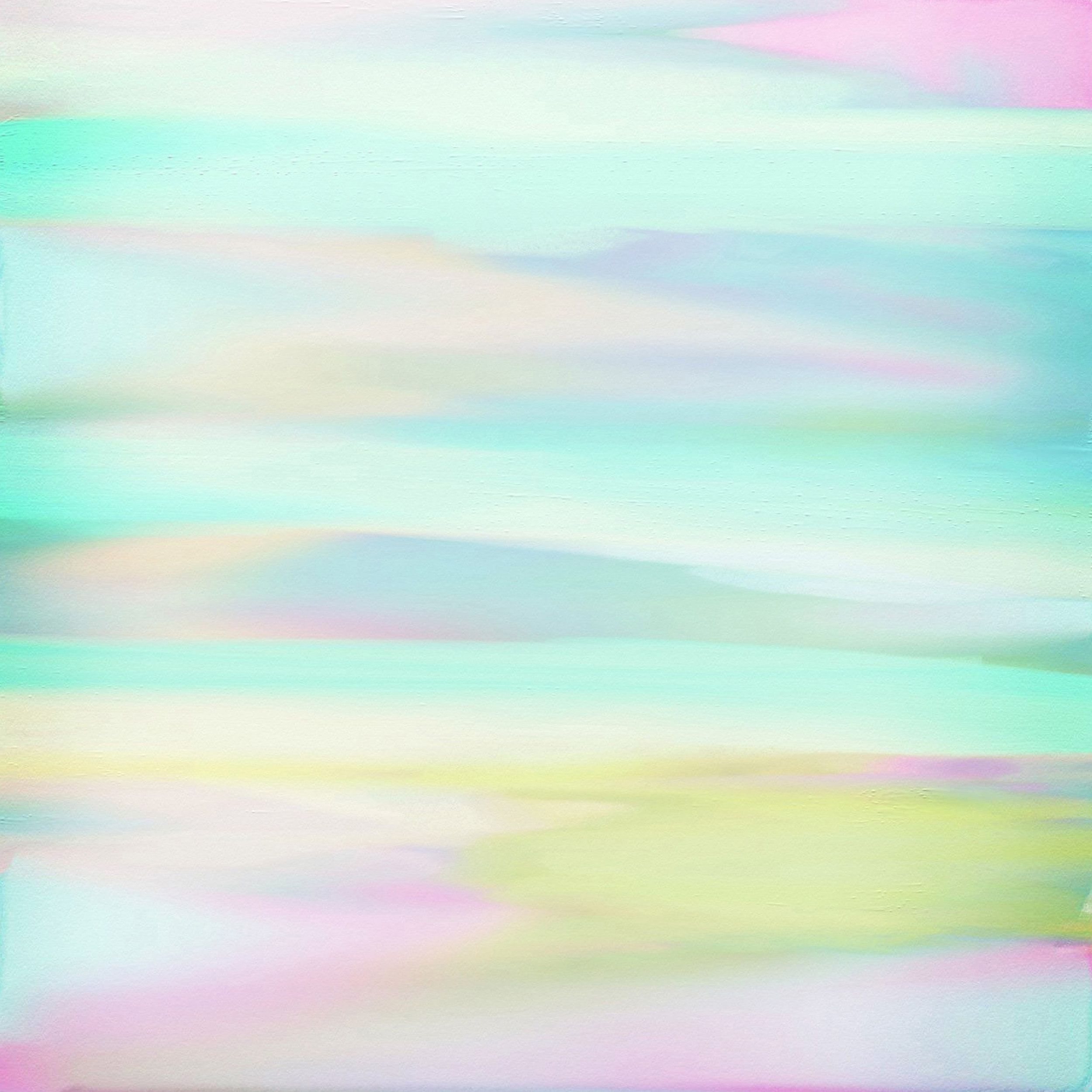 Сюжетно – ролевые игра«Семья»
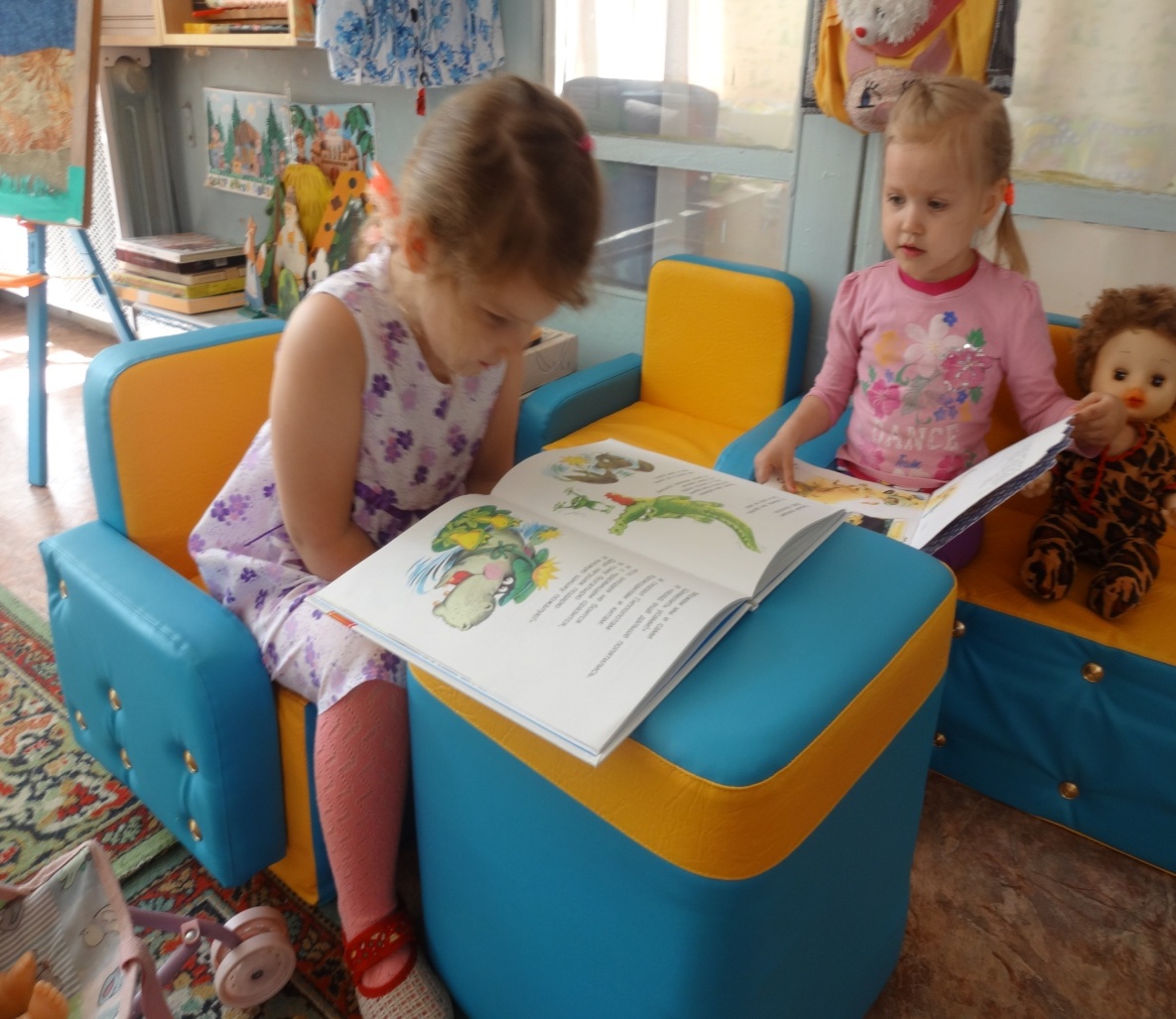 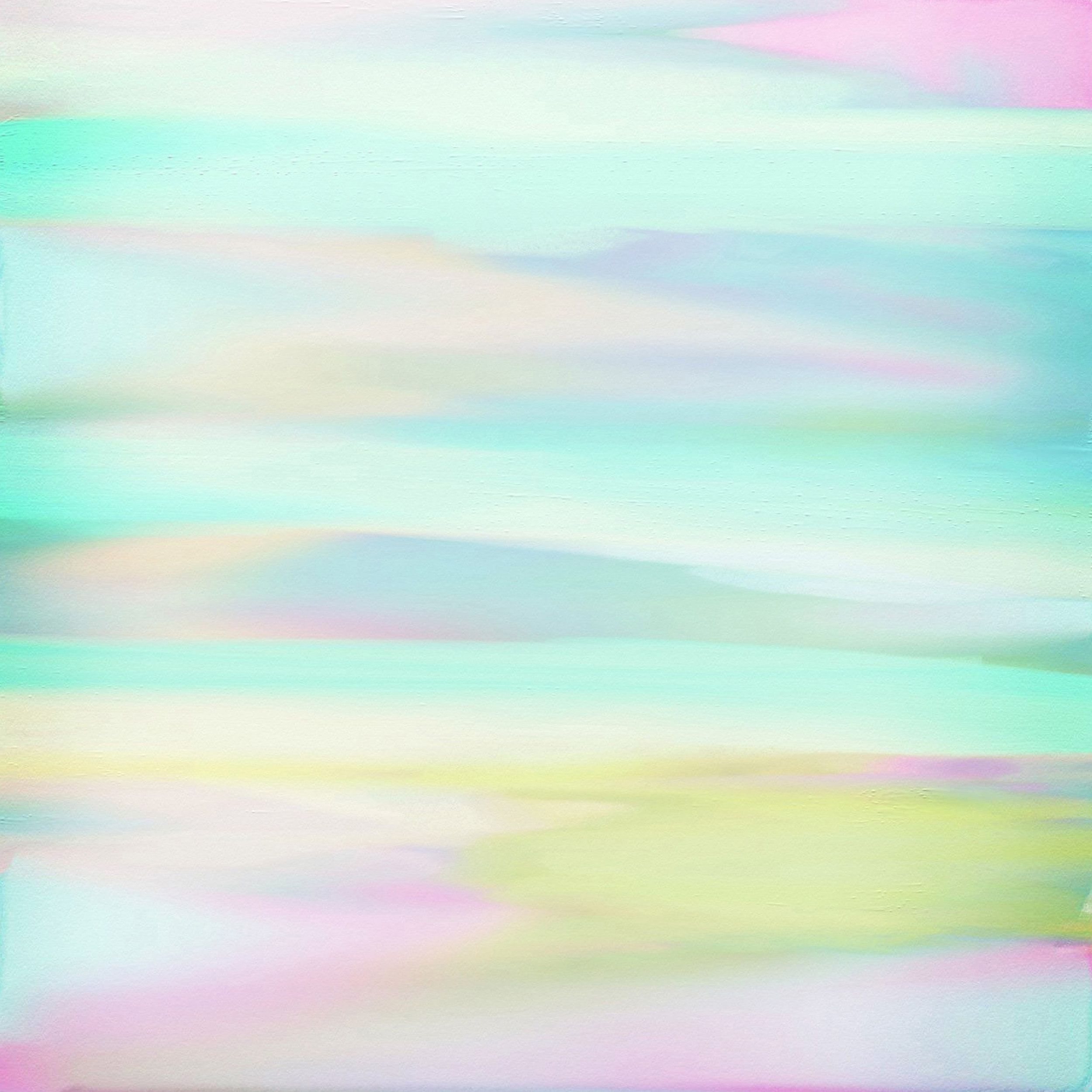 Сюжетно – ролевые игра«Книжный магазин»
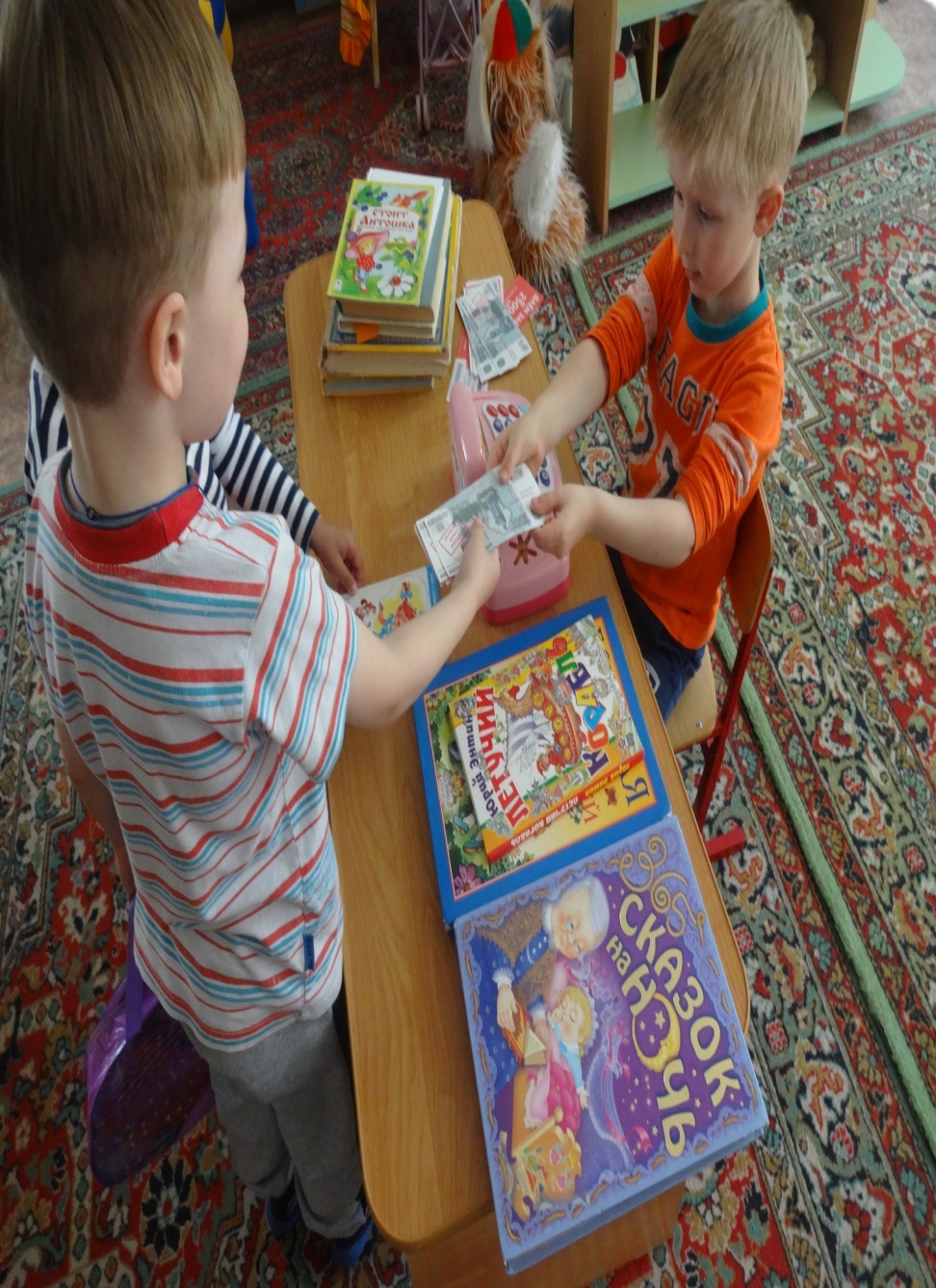 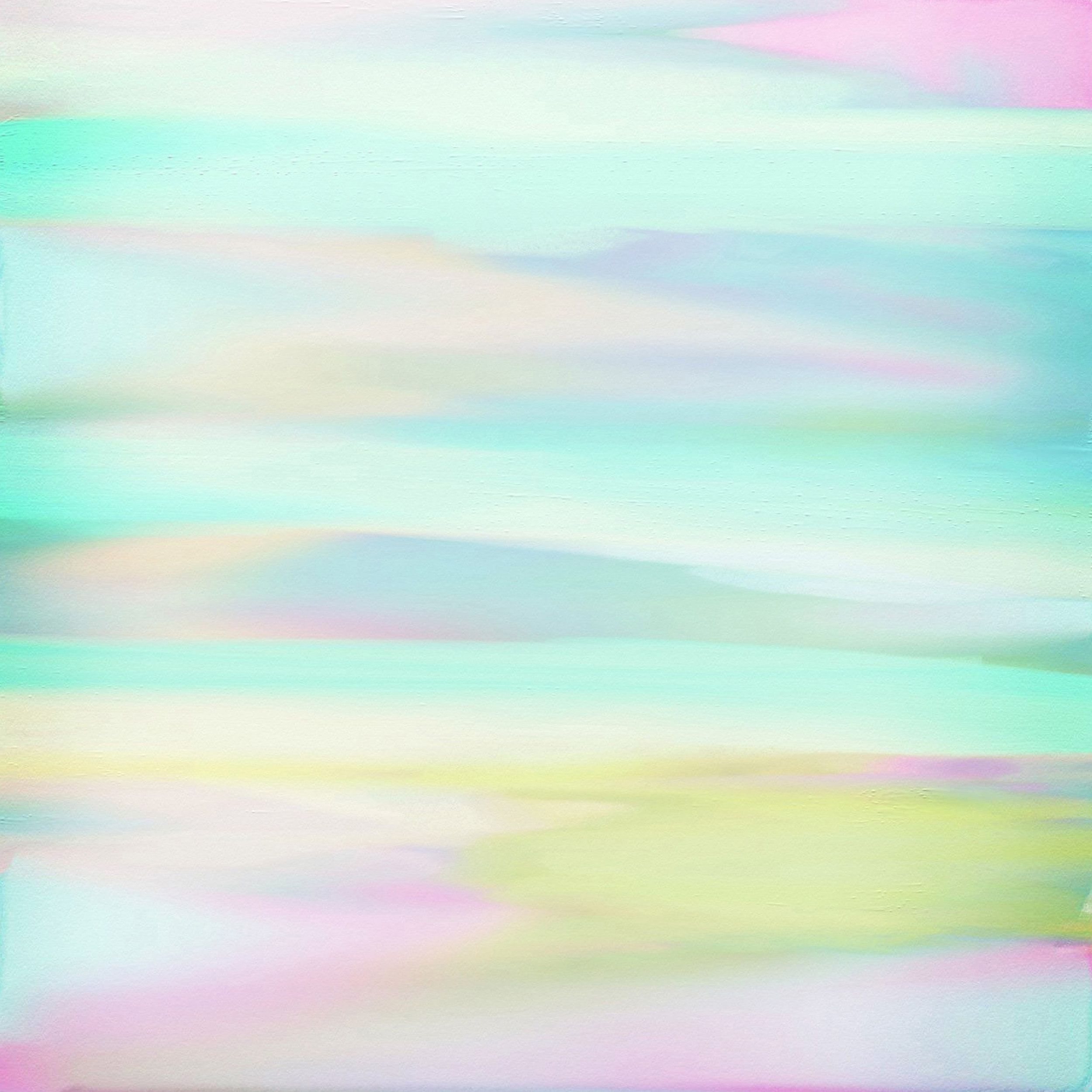 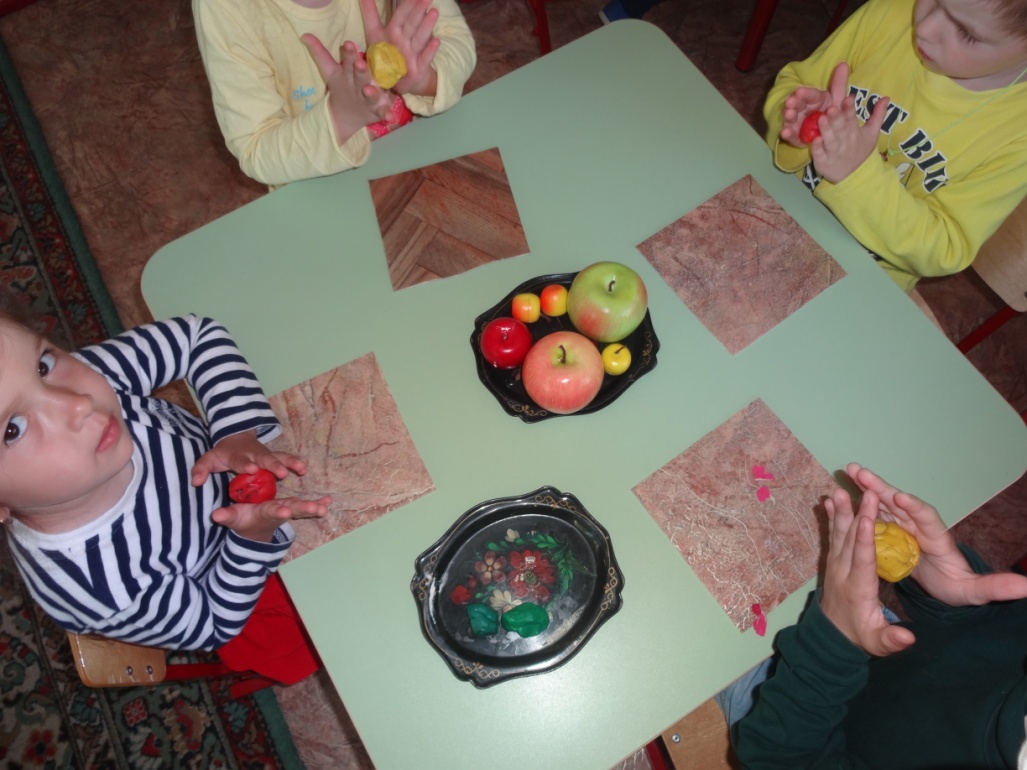 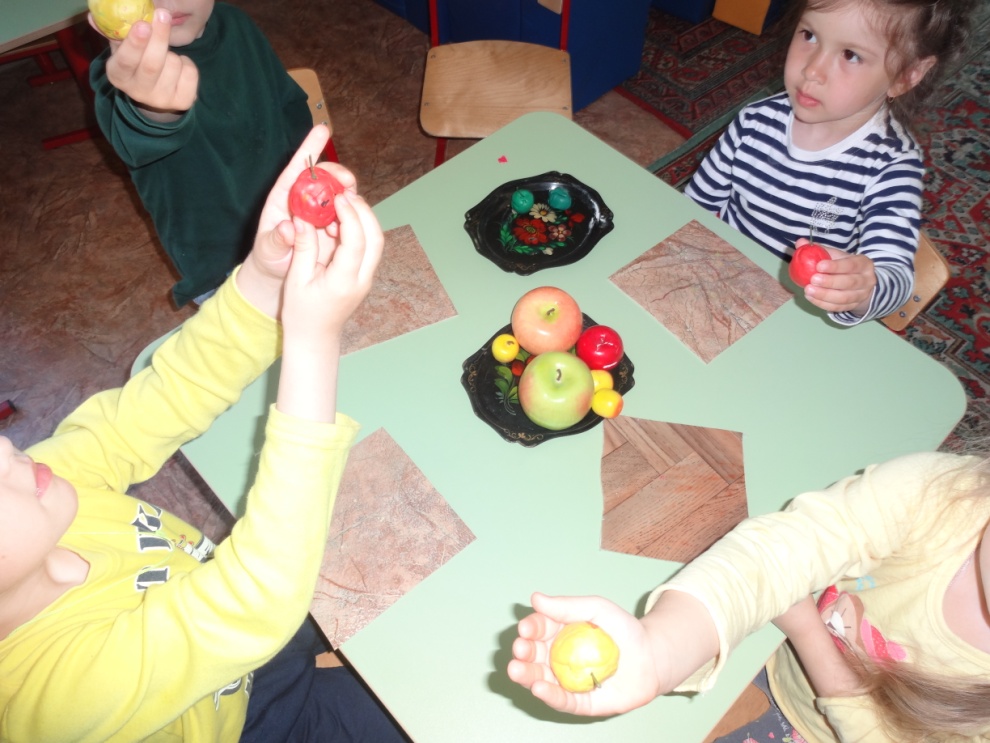 Продуктивная деятельность по сказке В.Сутеева «Яблоко»
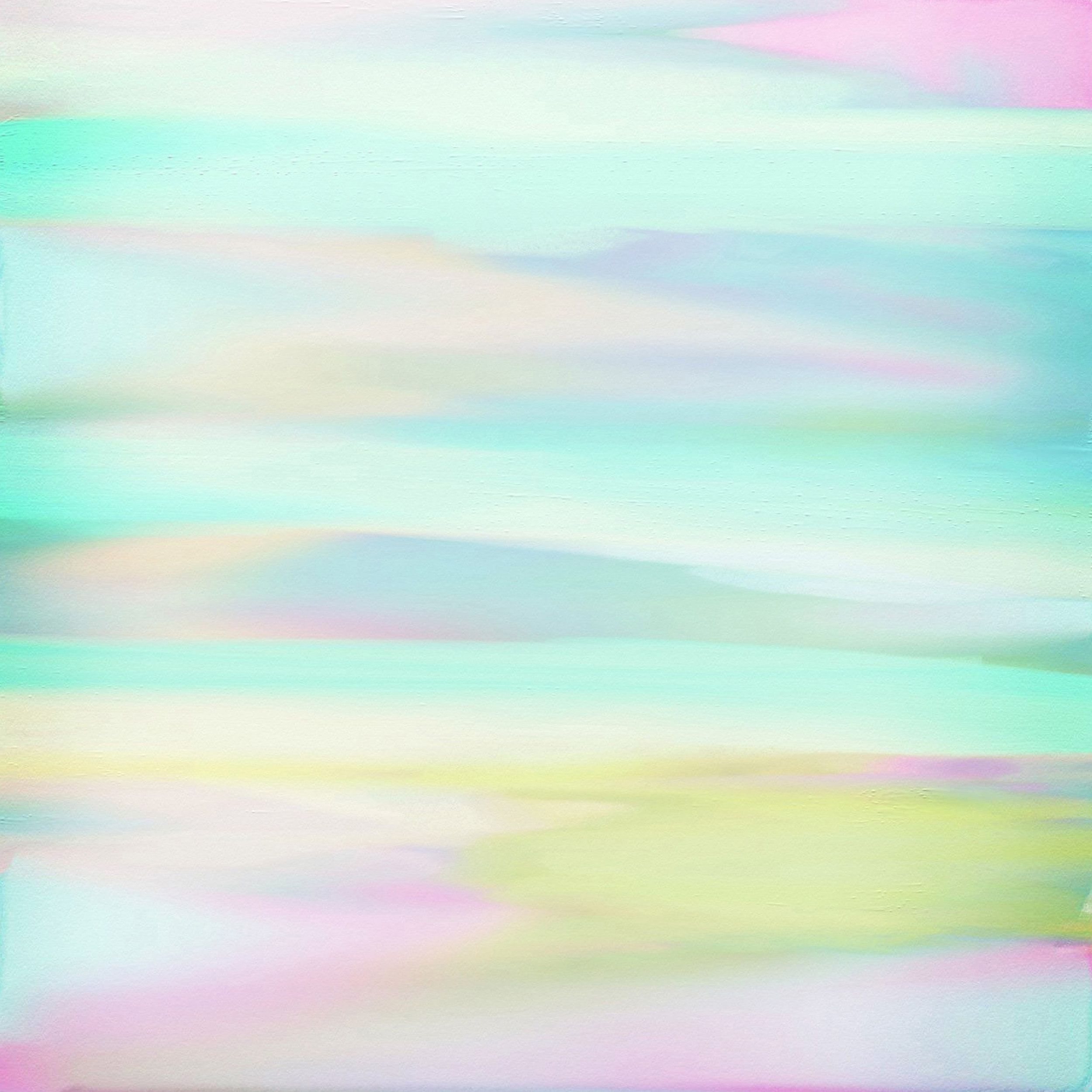 Книжкина мастерская
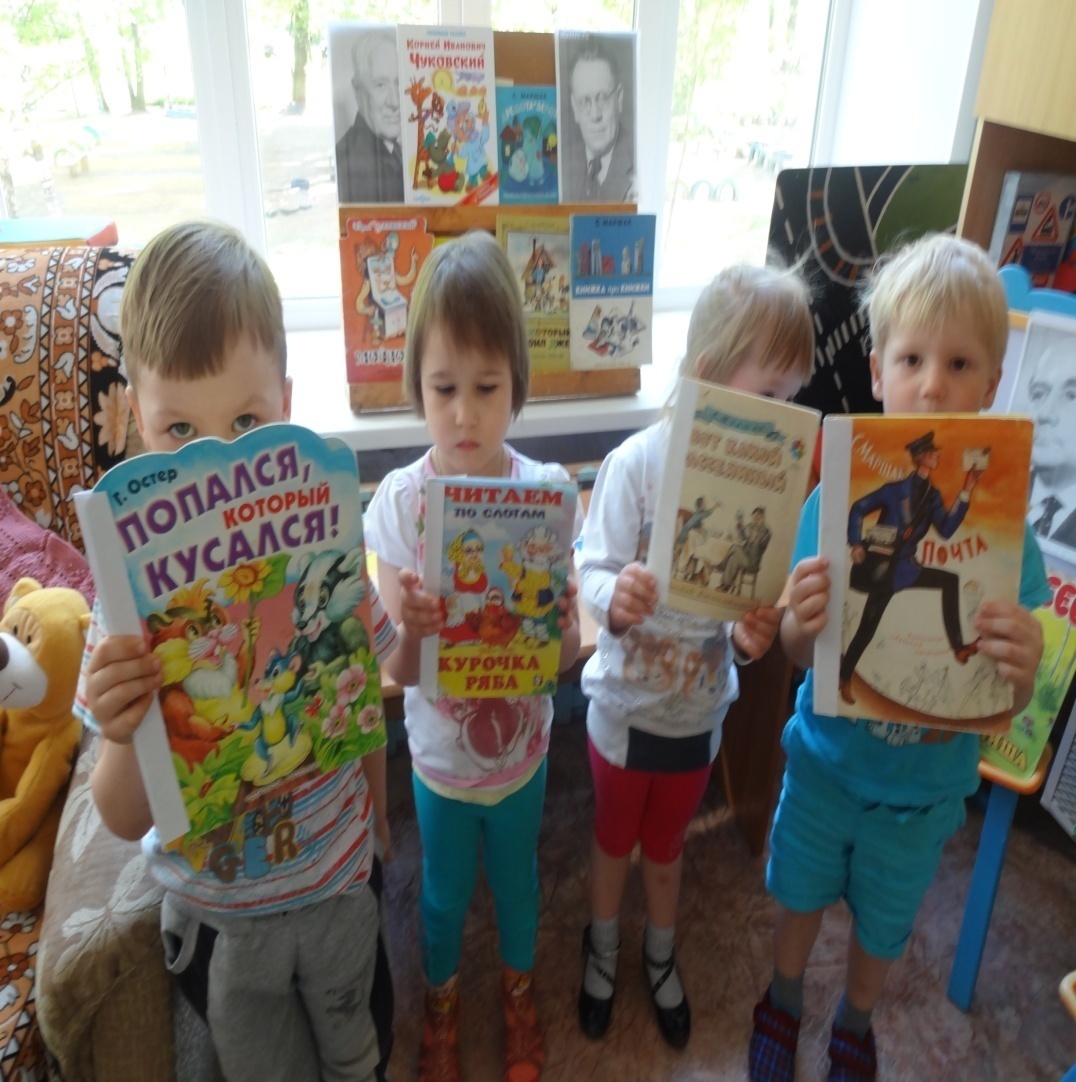 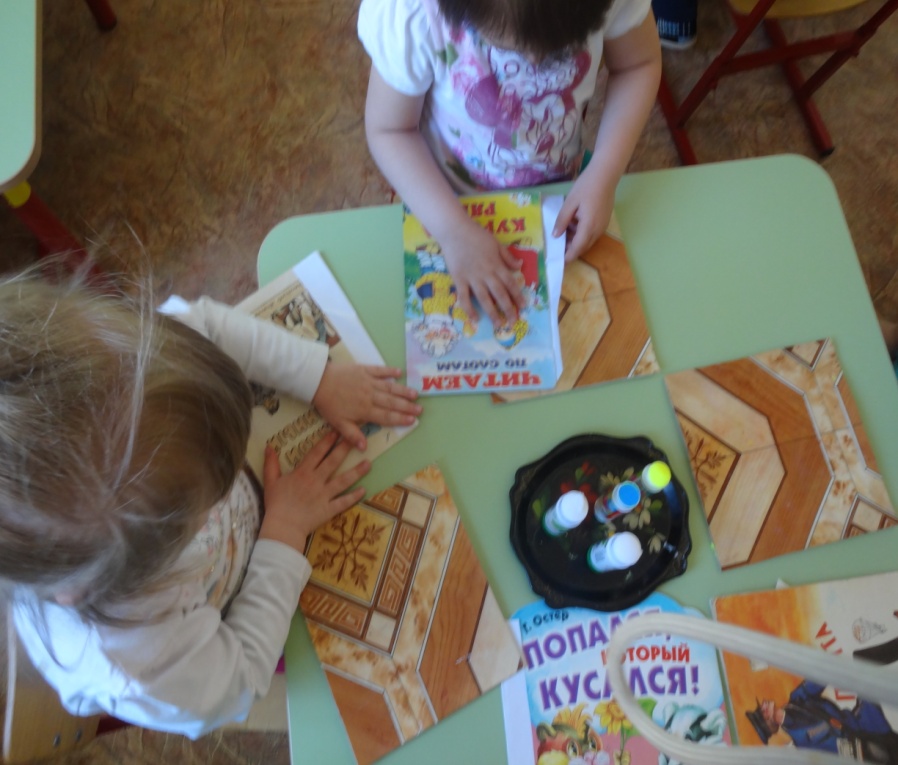 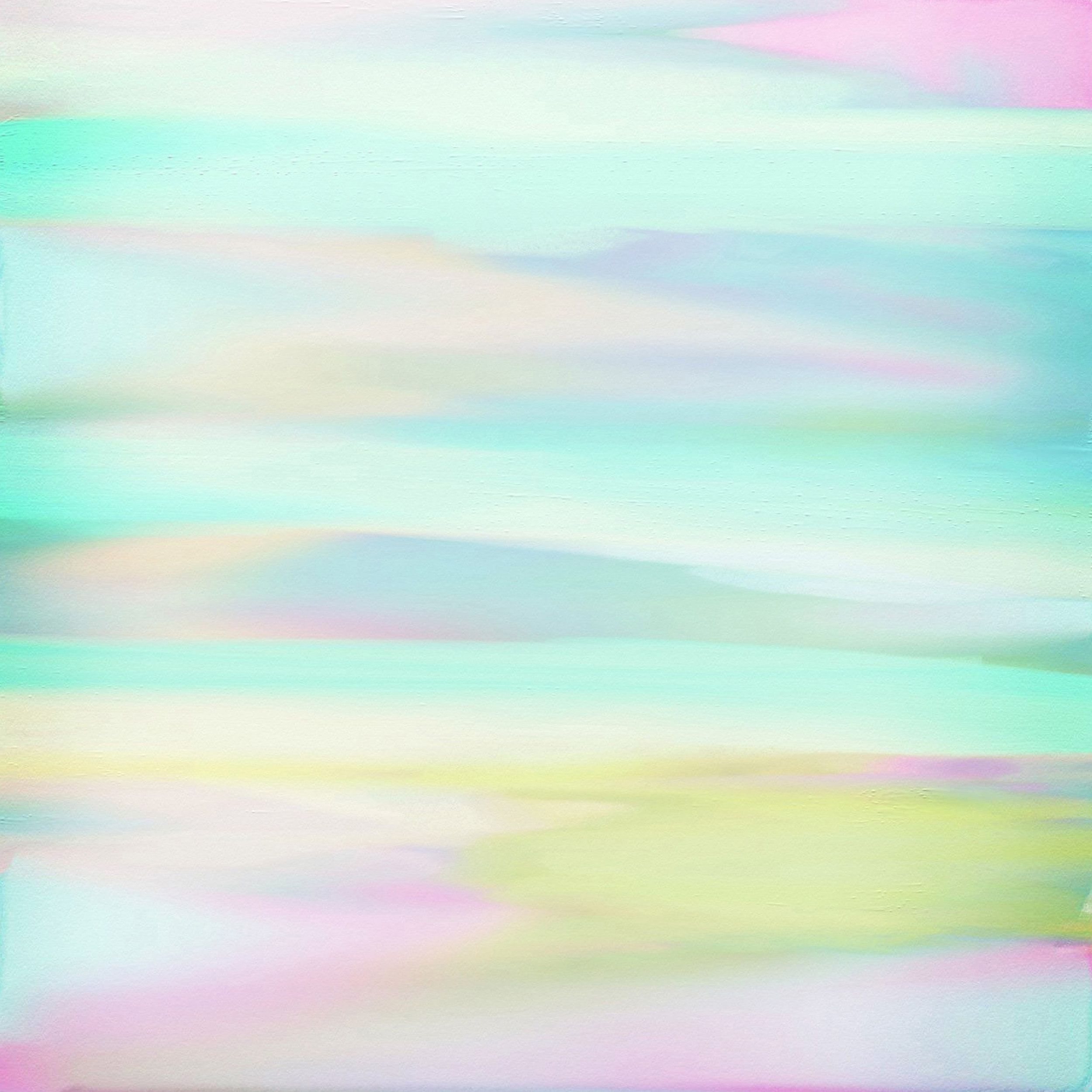 Консультация для родителей
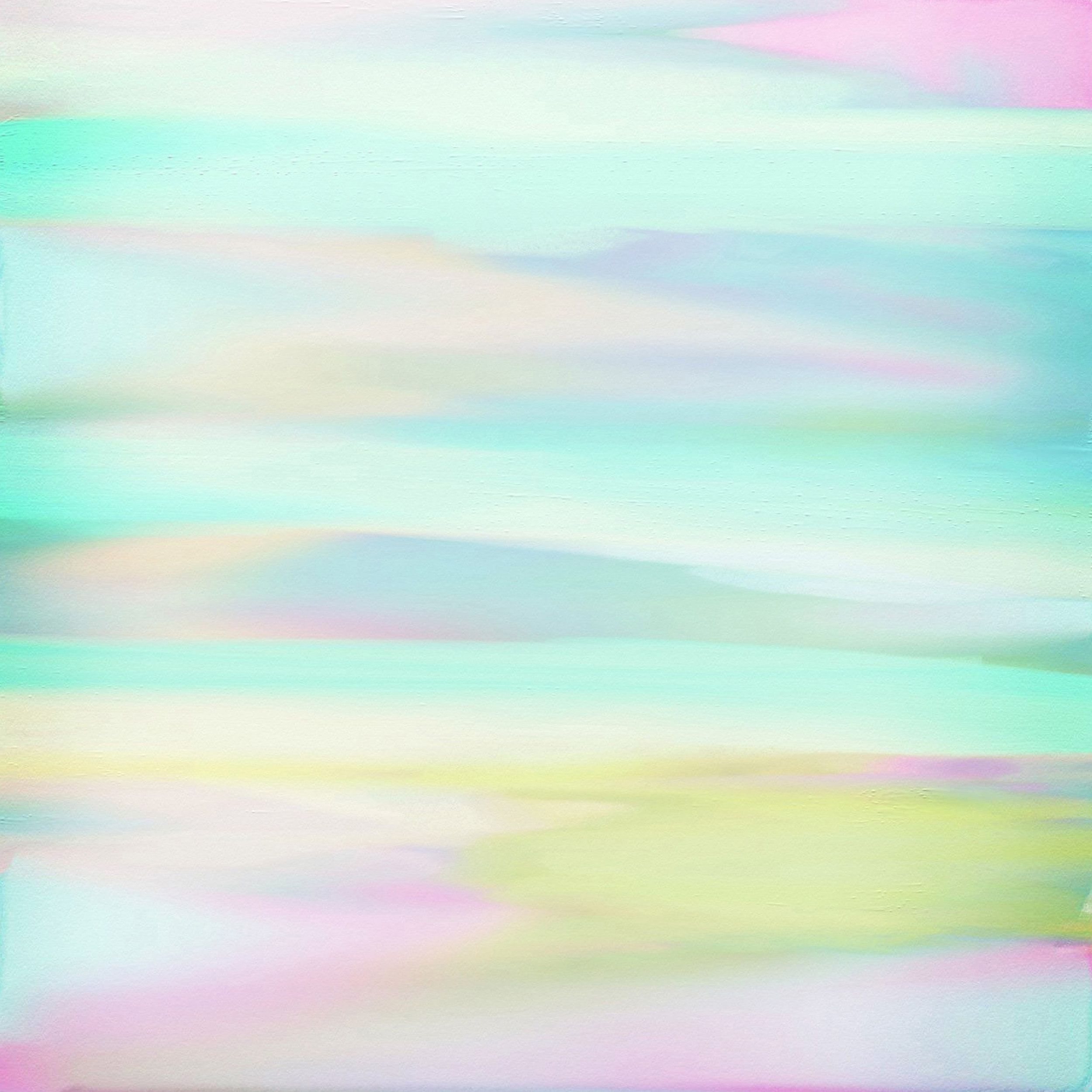 Выставка  рисунков